Walla Walla Basin Watershed Council
Umatilla County Commissioners Update
3/2/2022
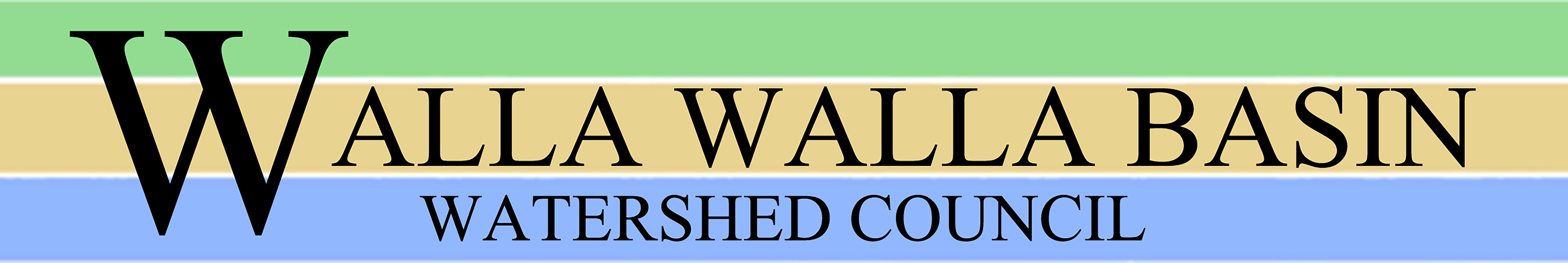 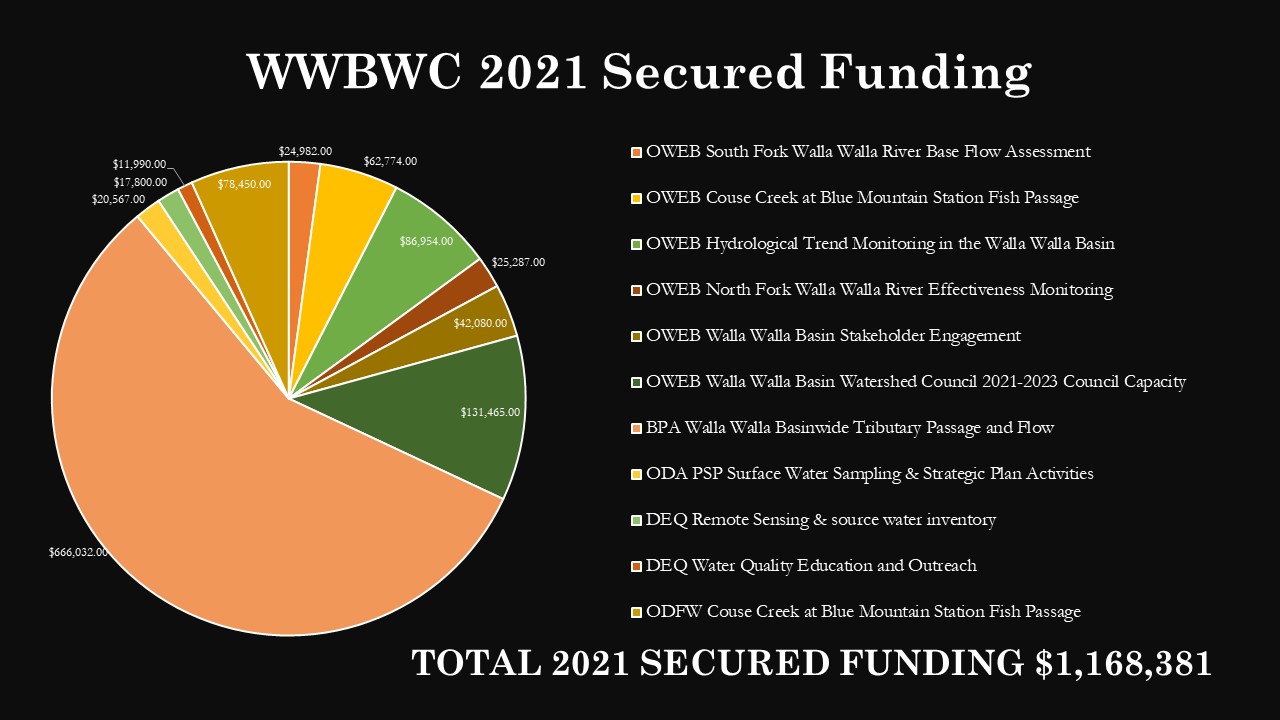 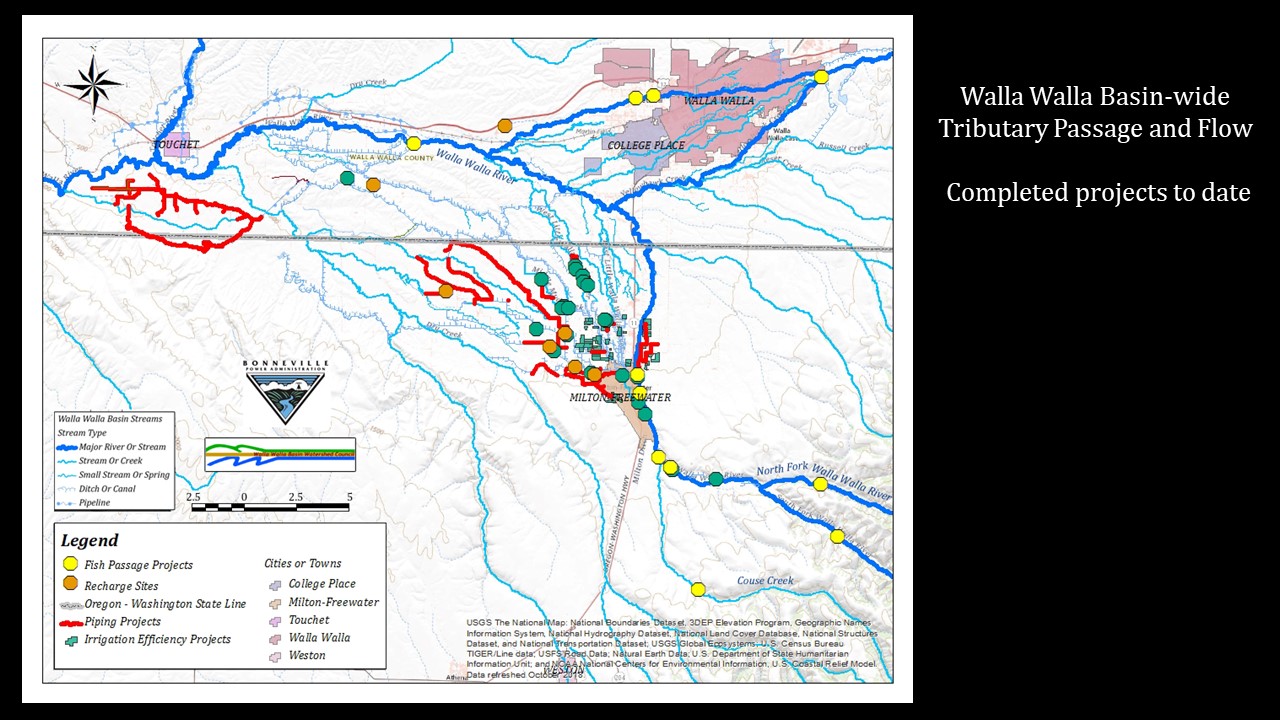 2021 Managed Aquifer Recharge Operation
In 2021 8,121 acre/ft recharged into the gravel aquifer

Funded locally through donations
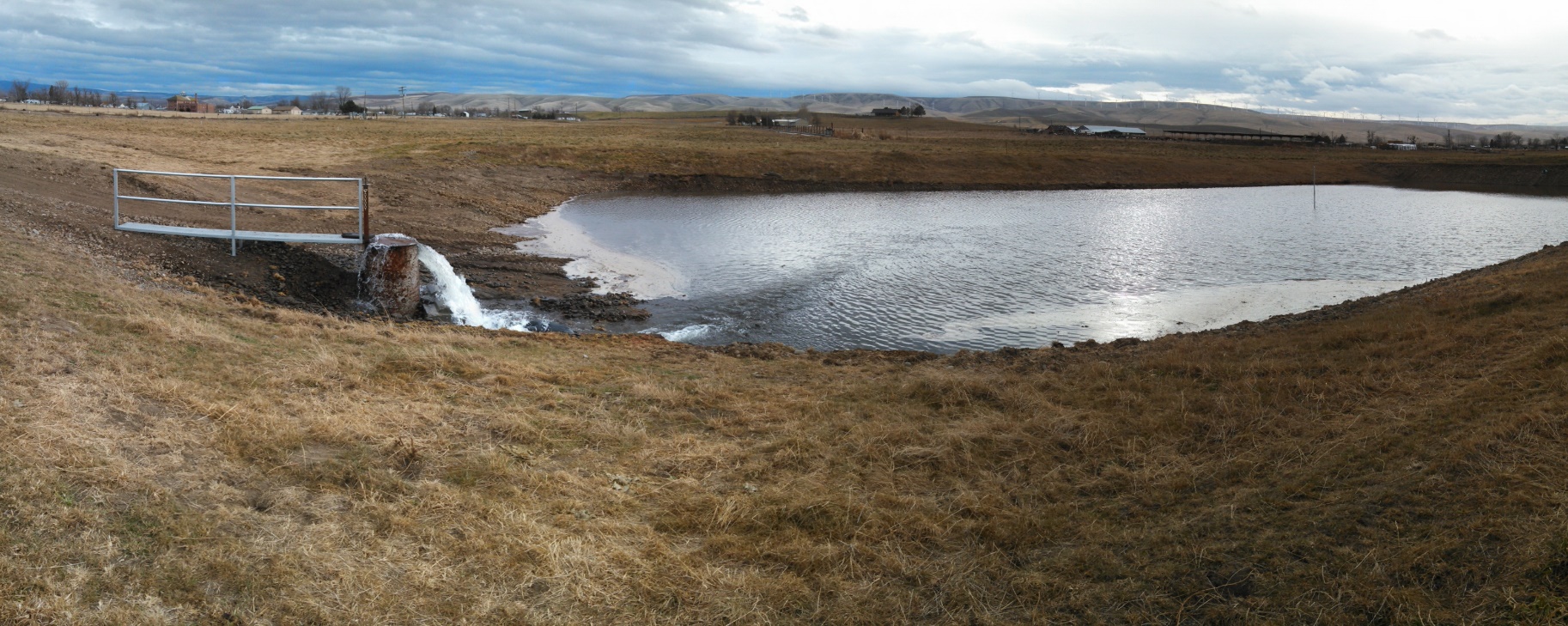 To date the program has recharged 92,559 acre/ft into the gravel aquifer
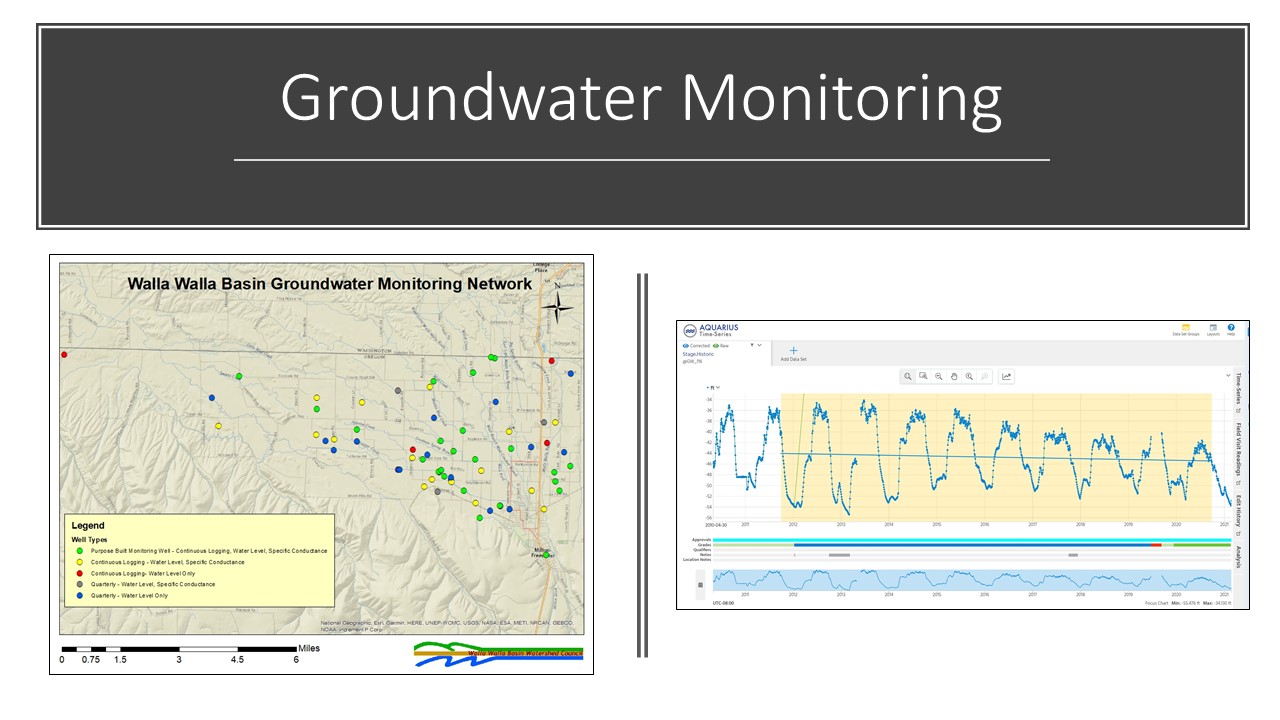 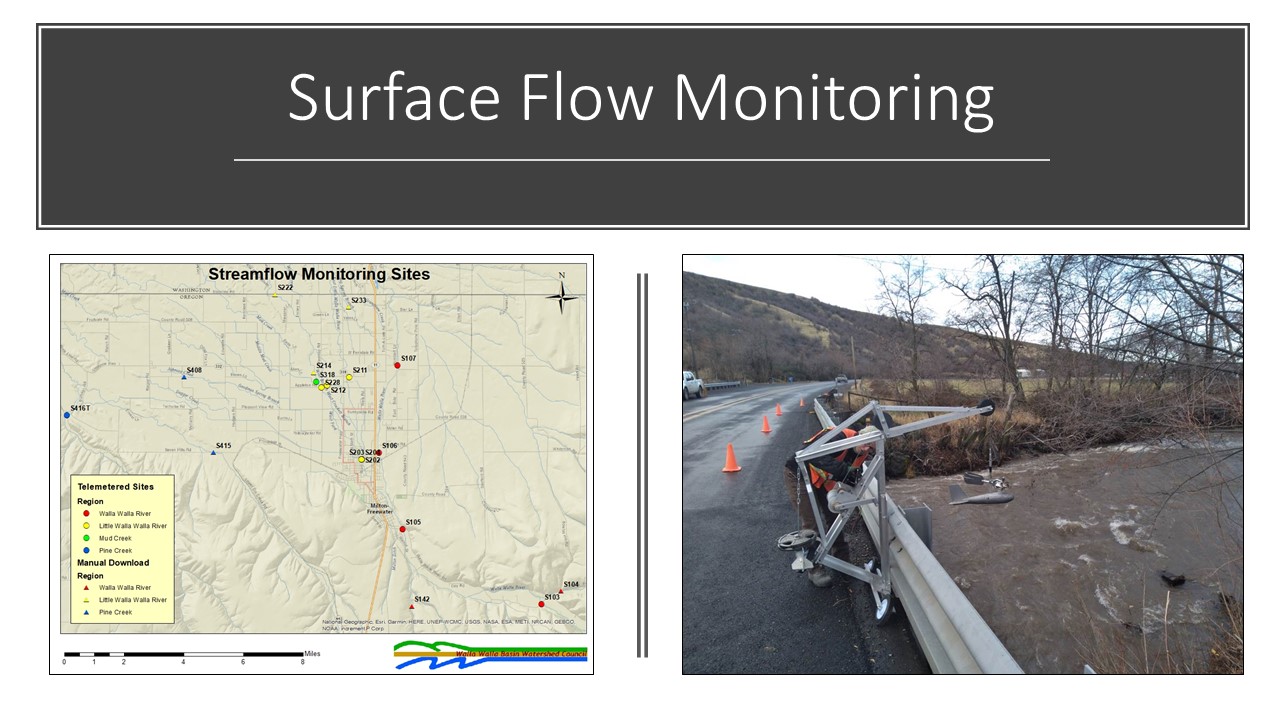 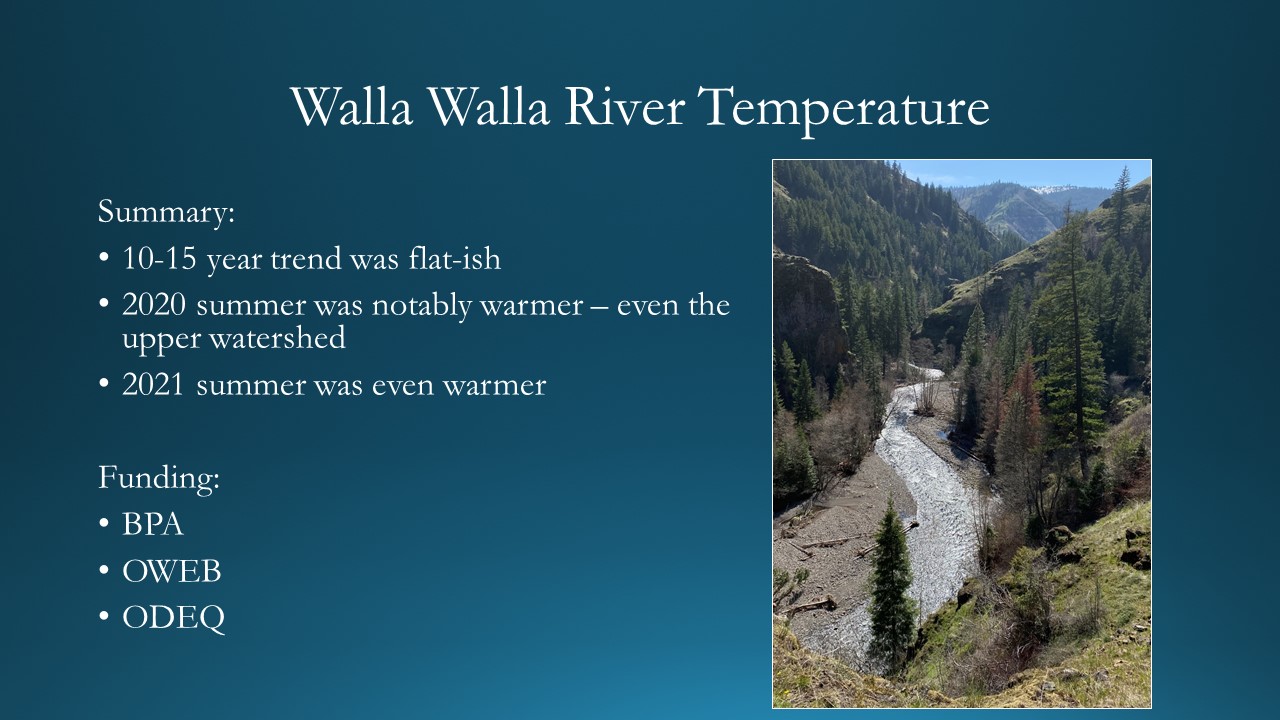 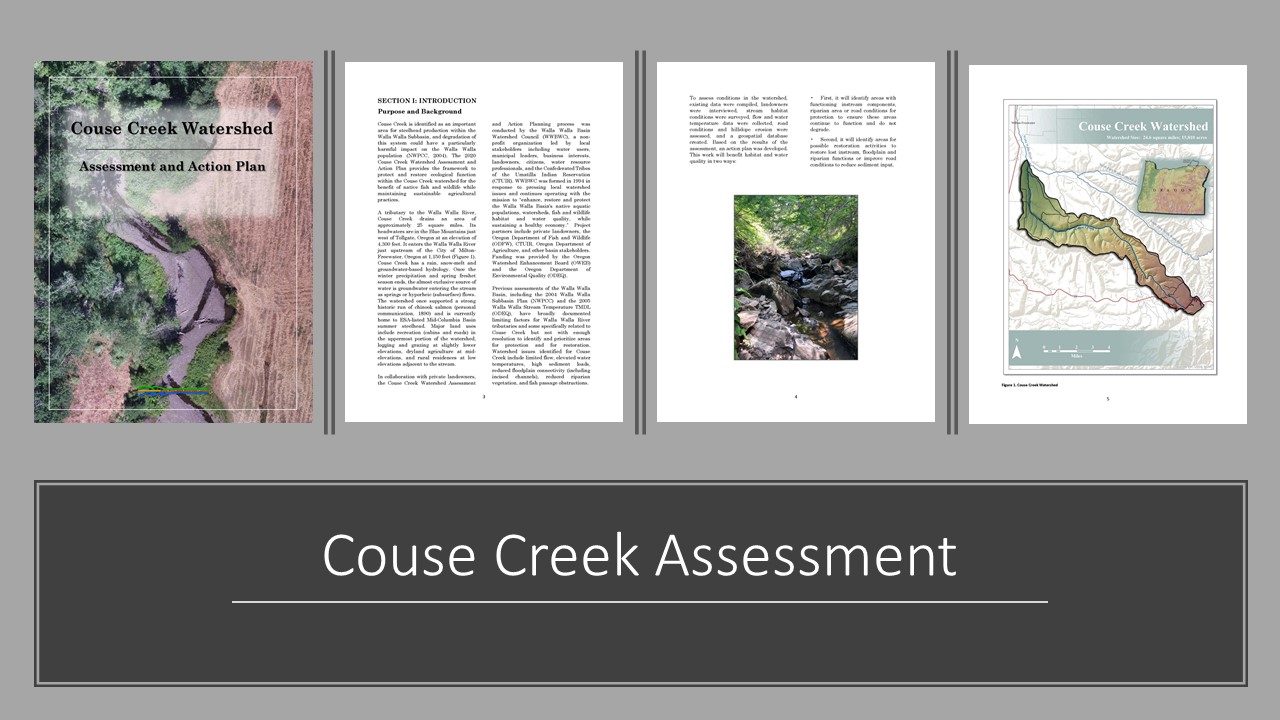 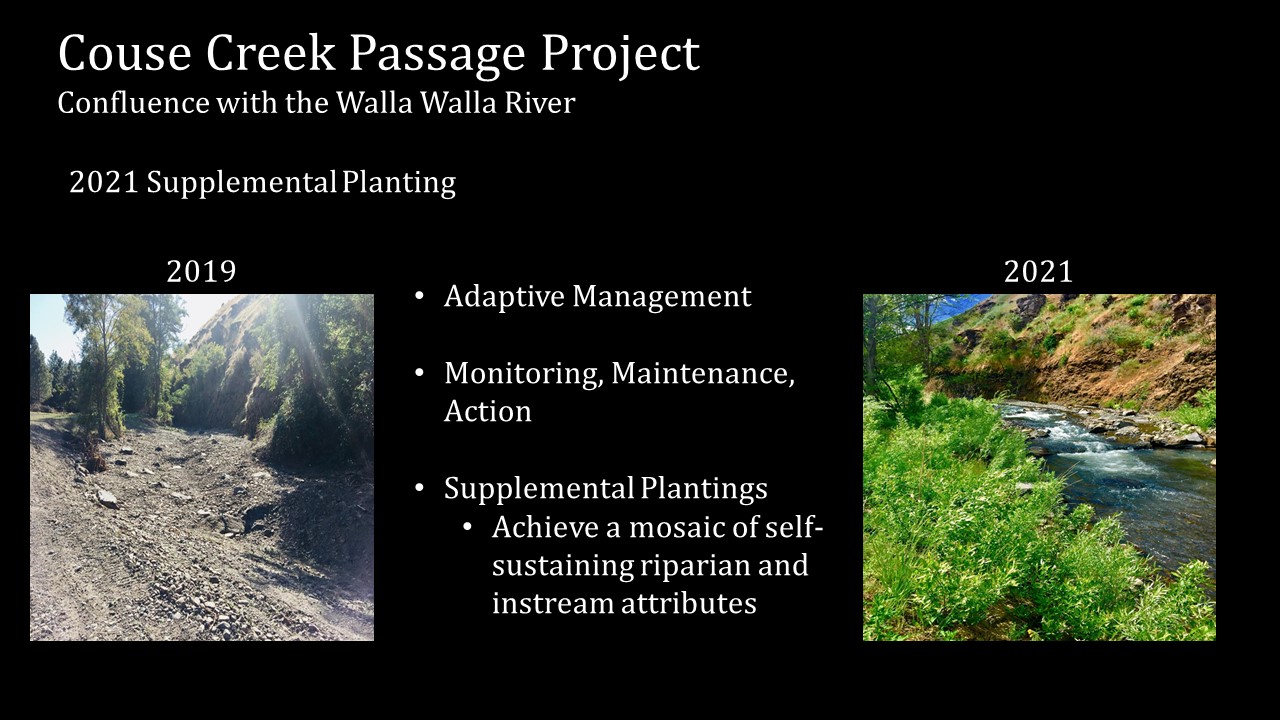 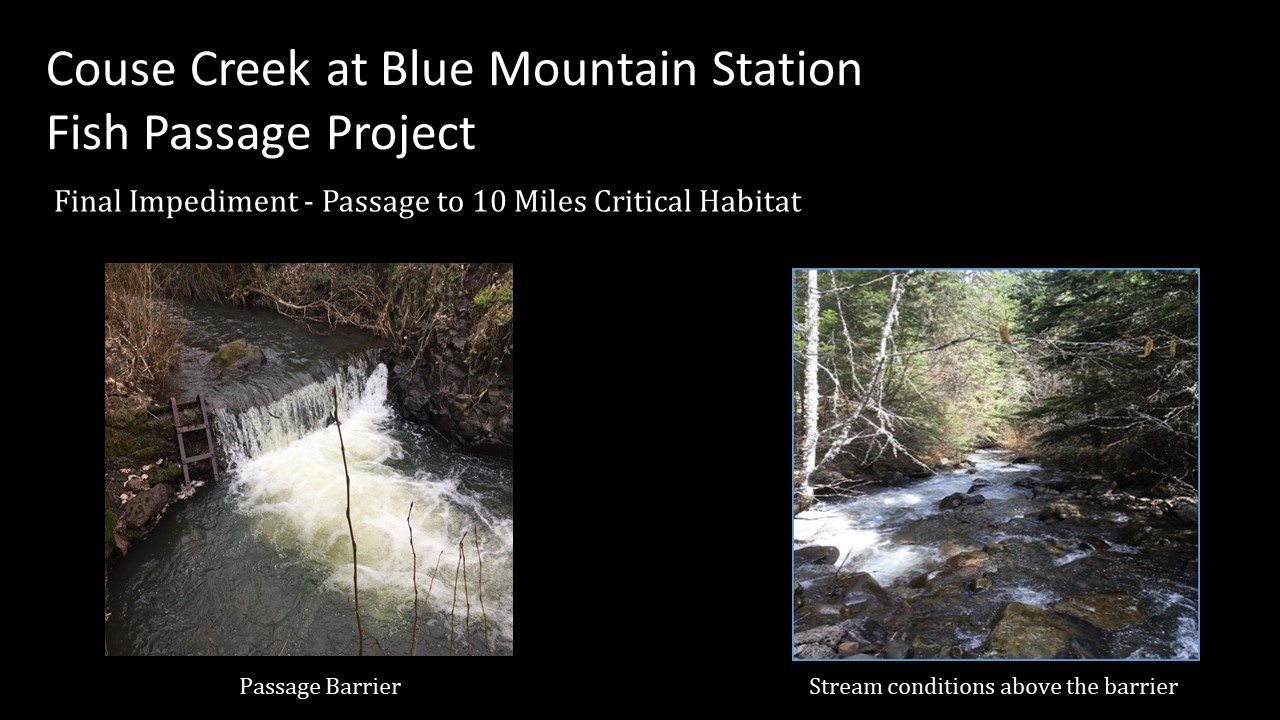 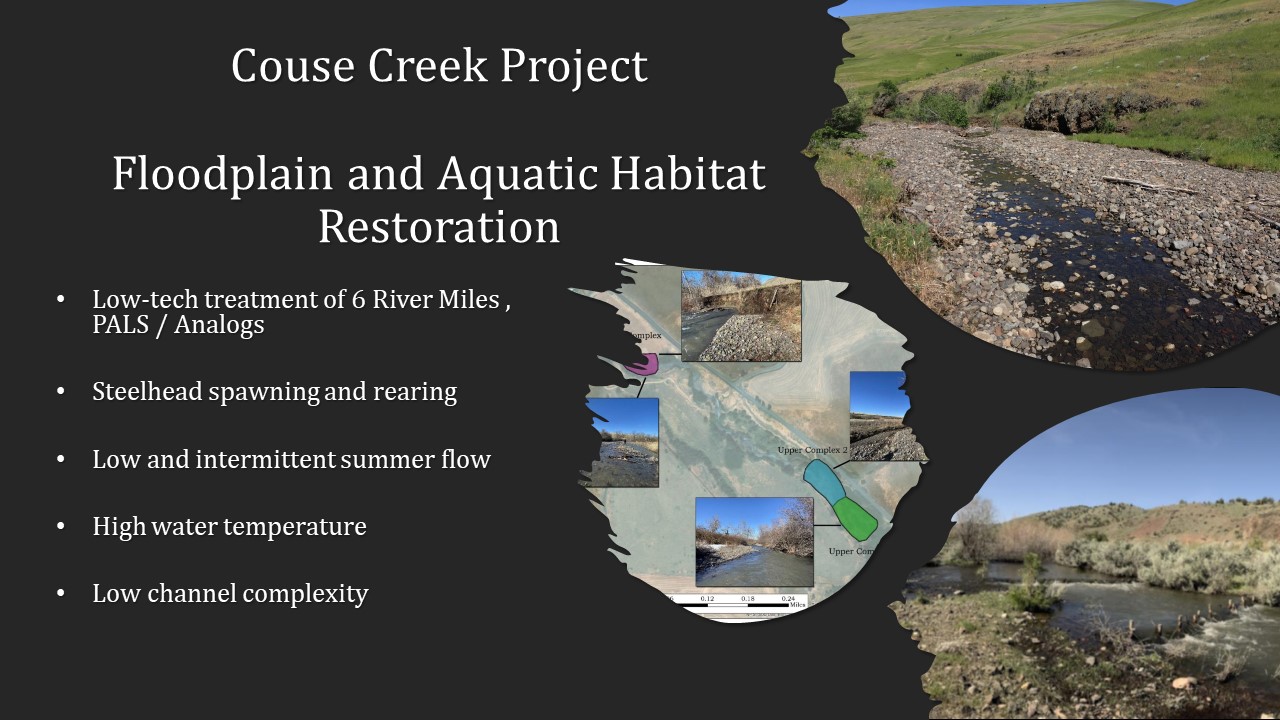 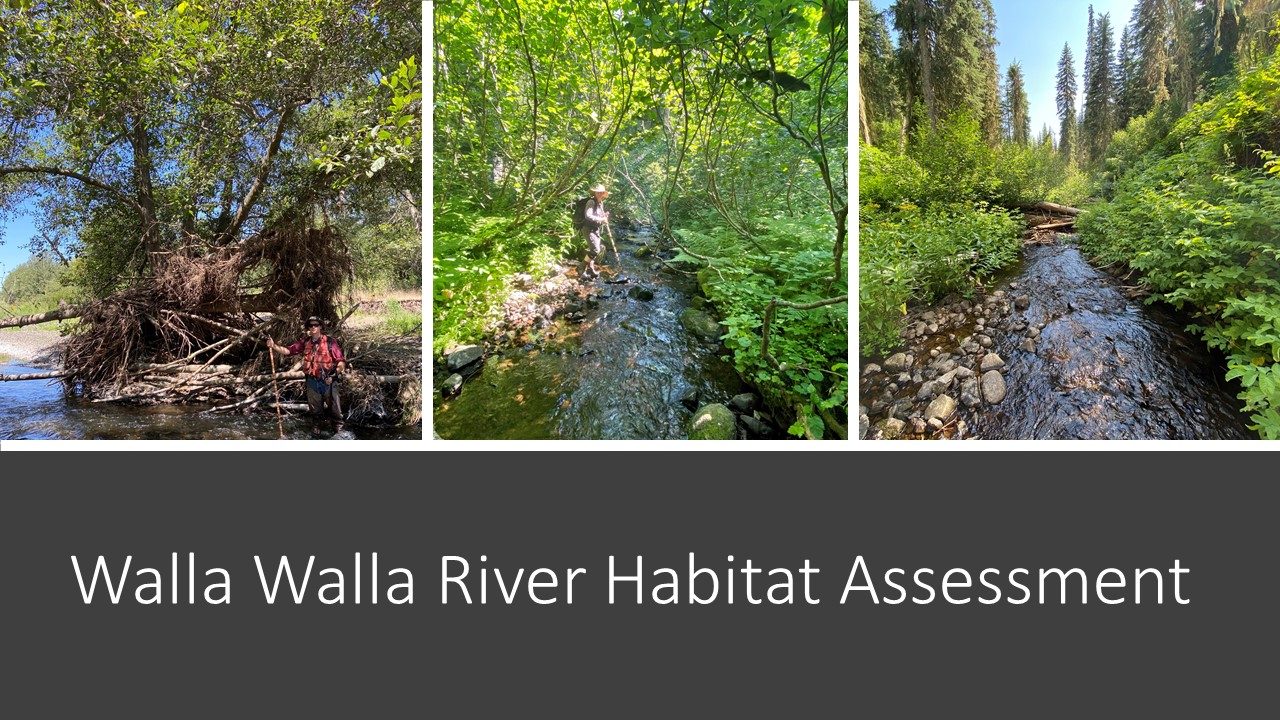 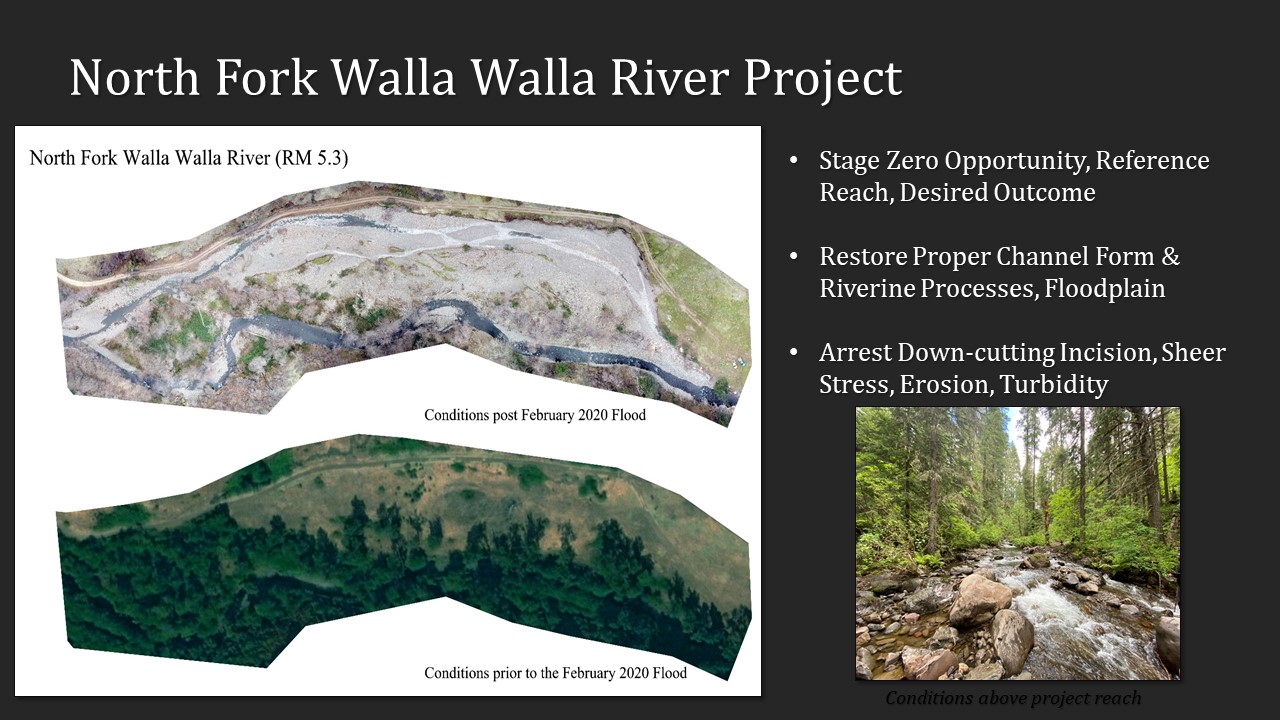 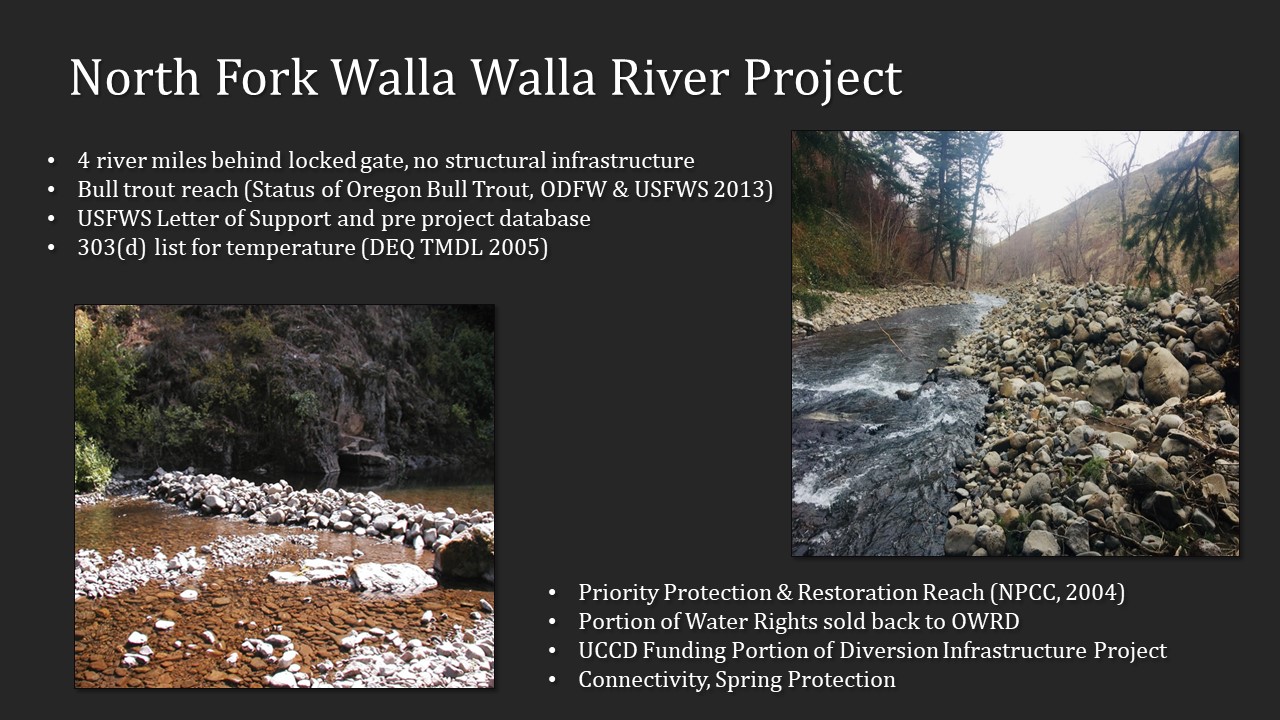 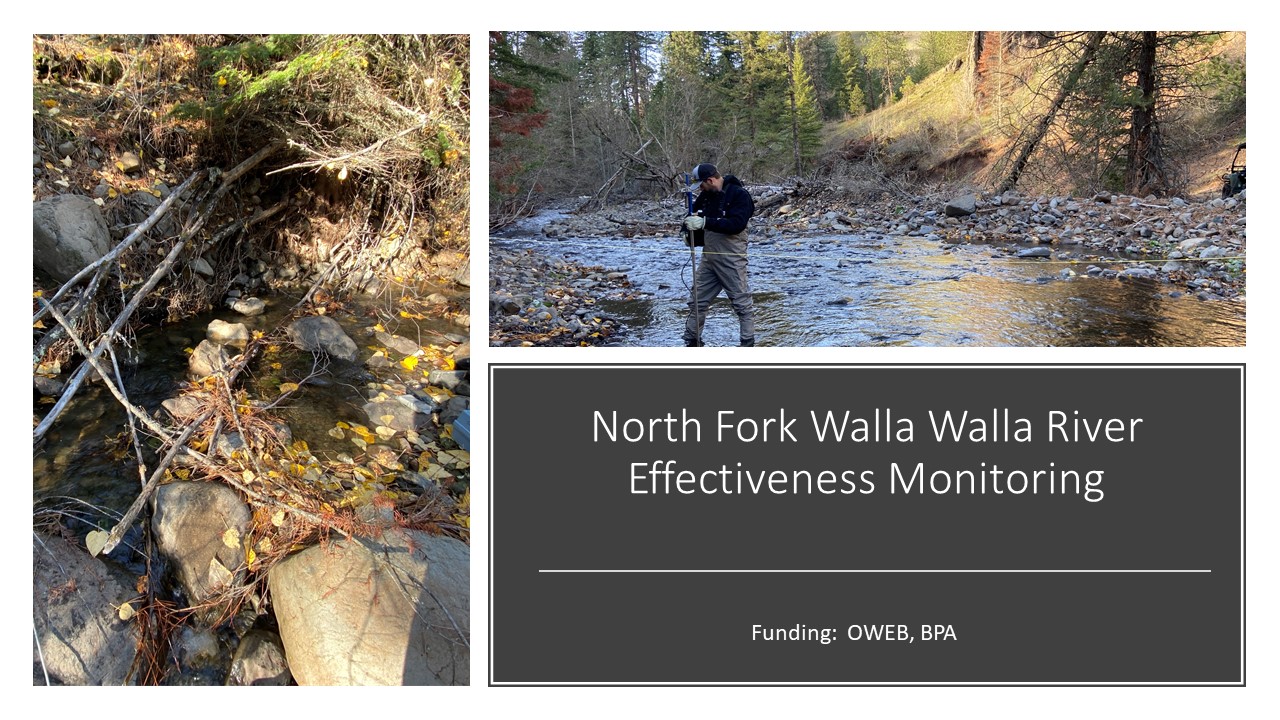 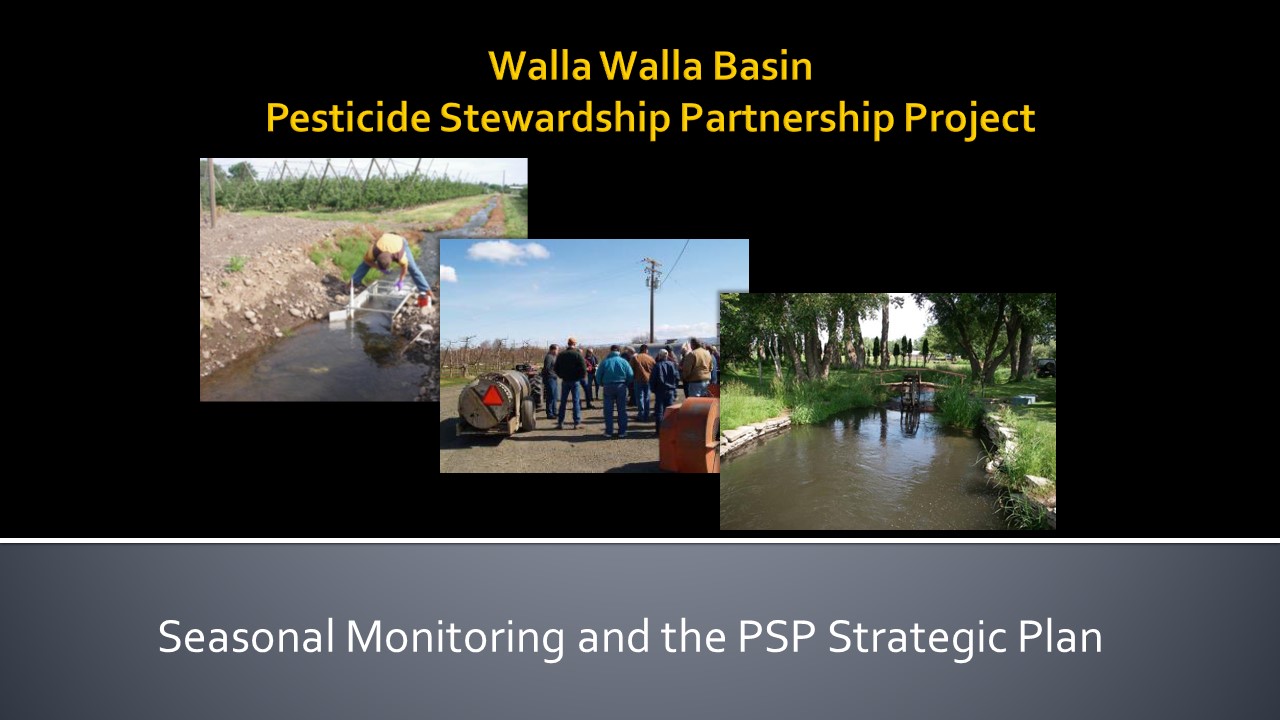 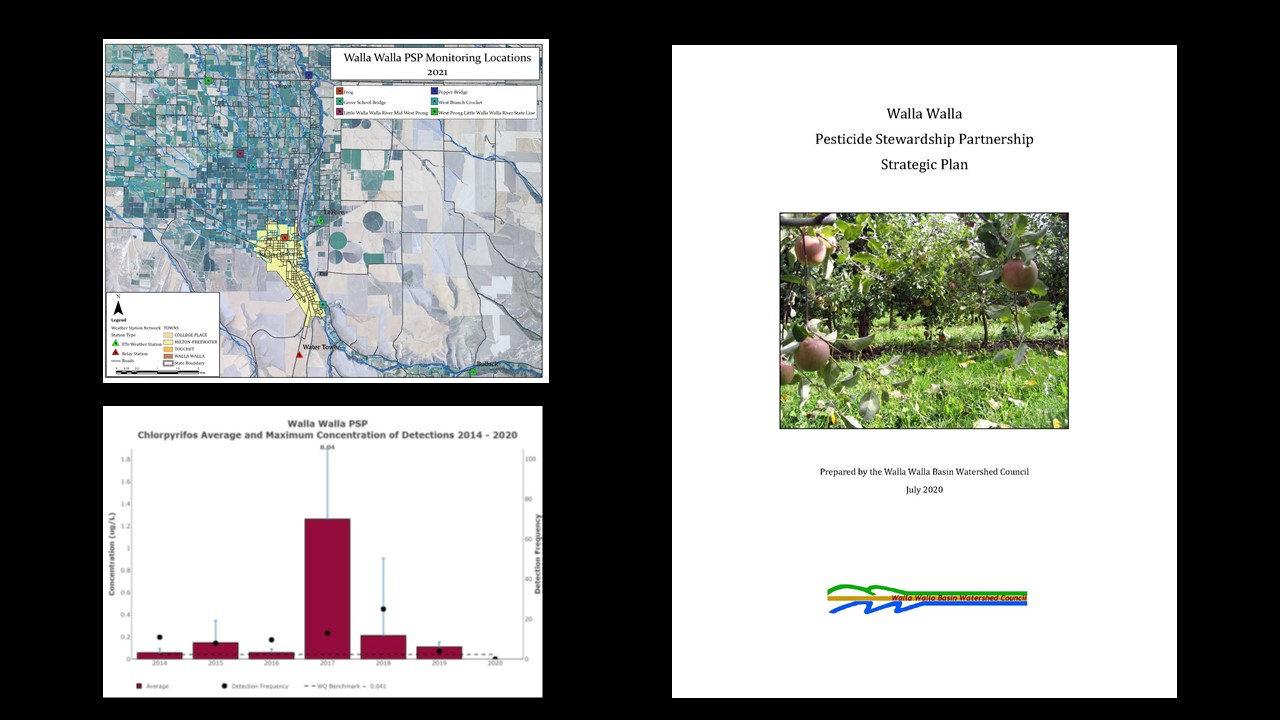 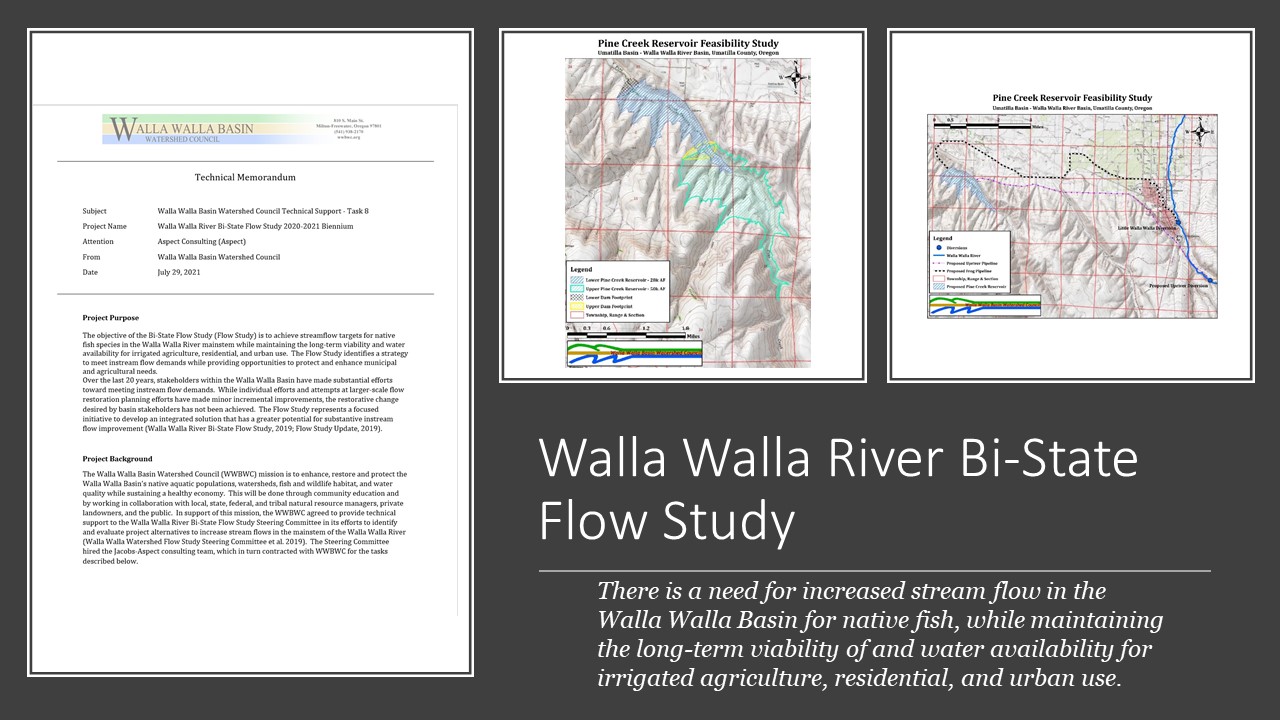 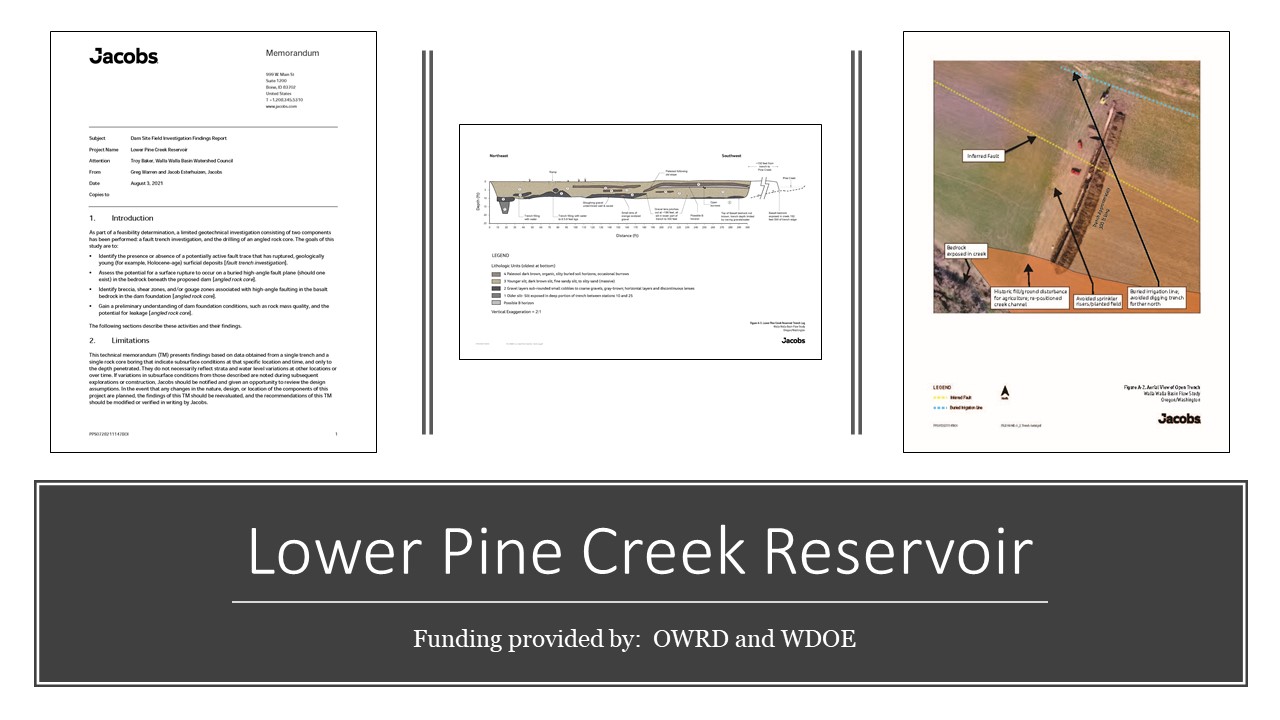 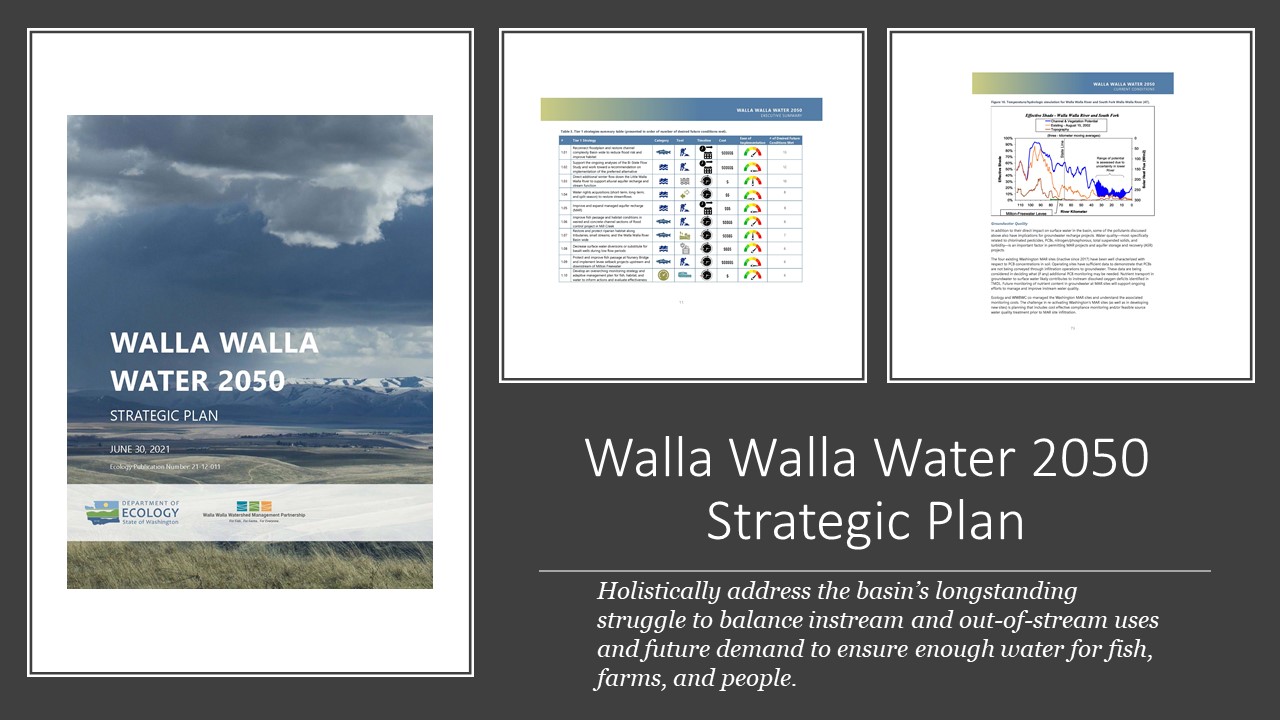 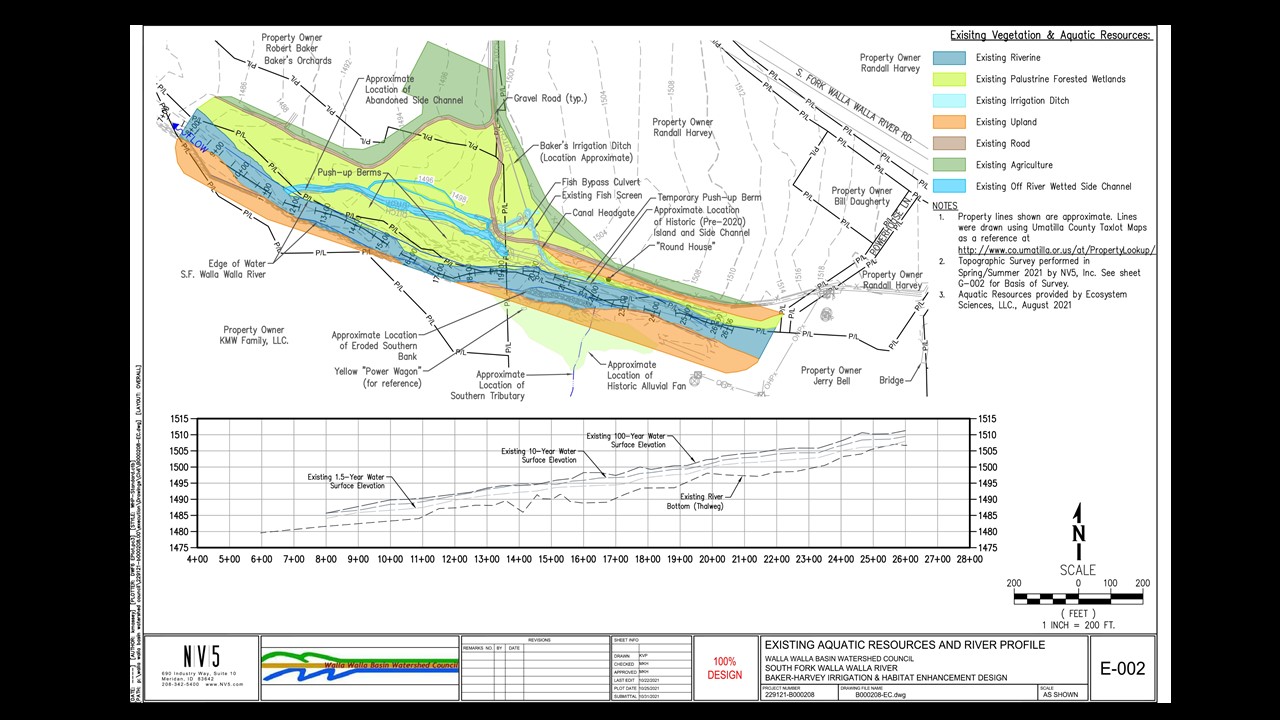 Fish Passage and Habitat Restoration Projects
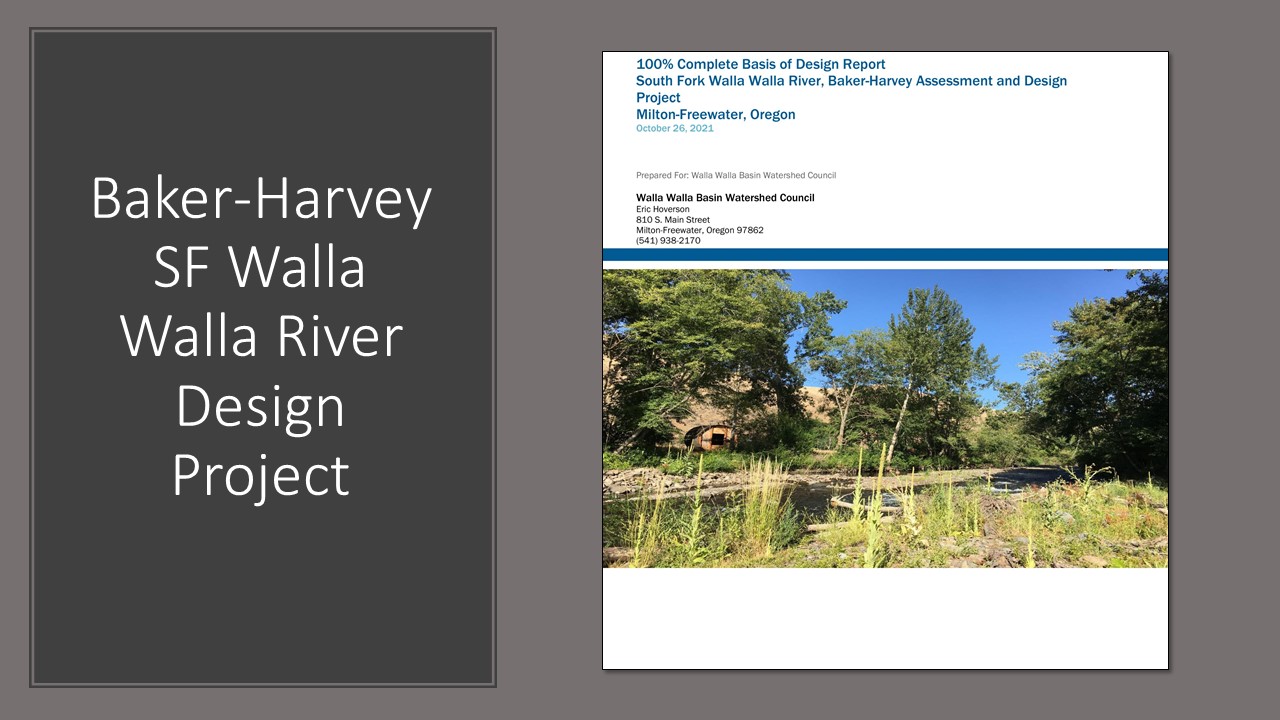 Completed the designs for multiple passage projects in 2021

Baker-Harvey Passage Project
NF 6 Smith-Bales Passage Project
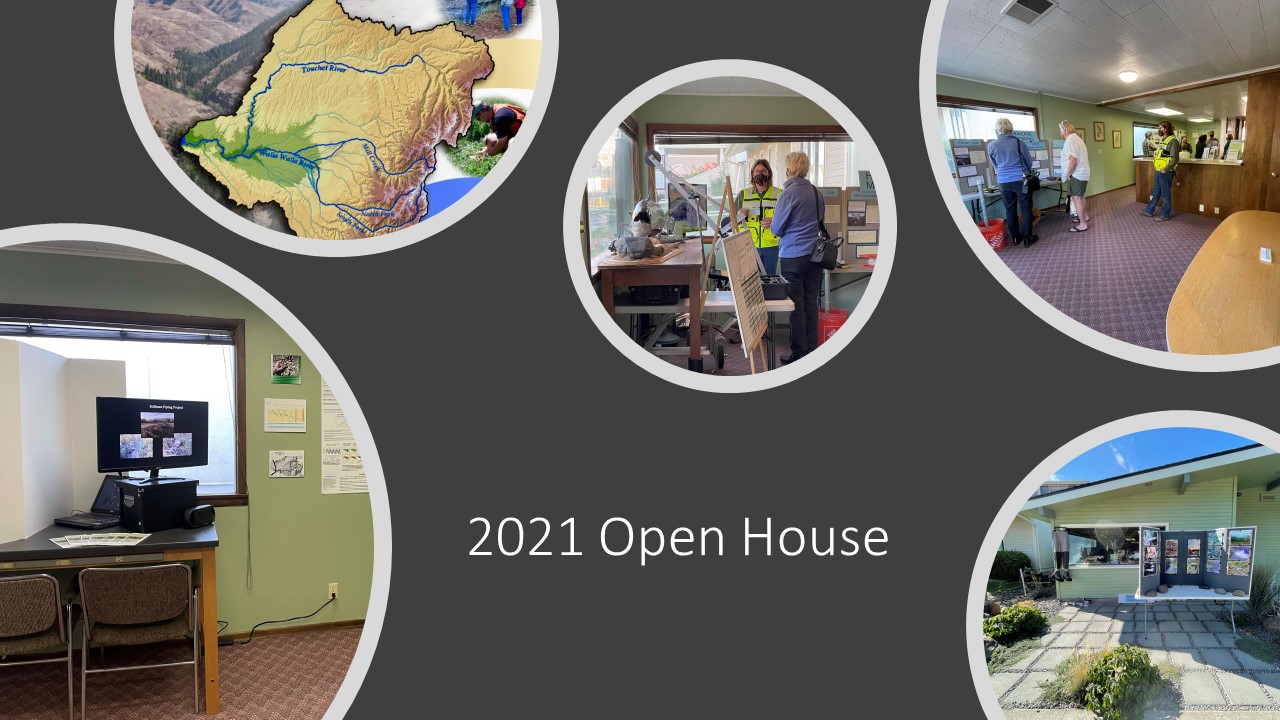 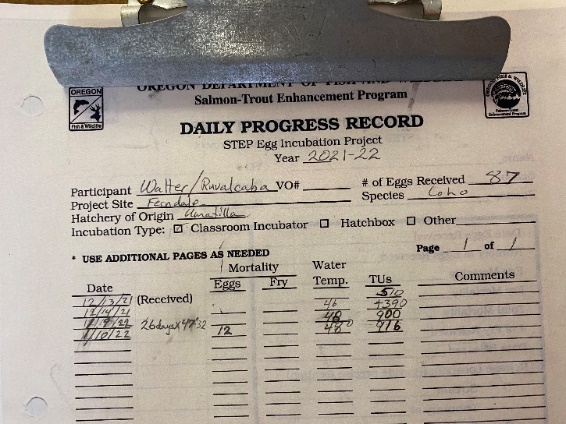 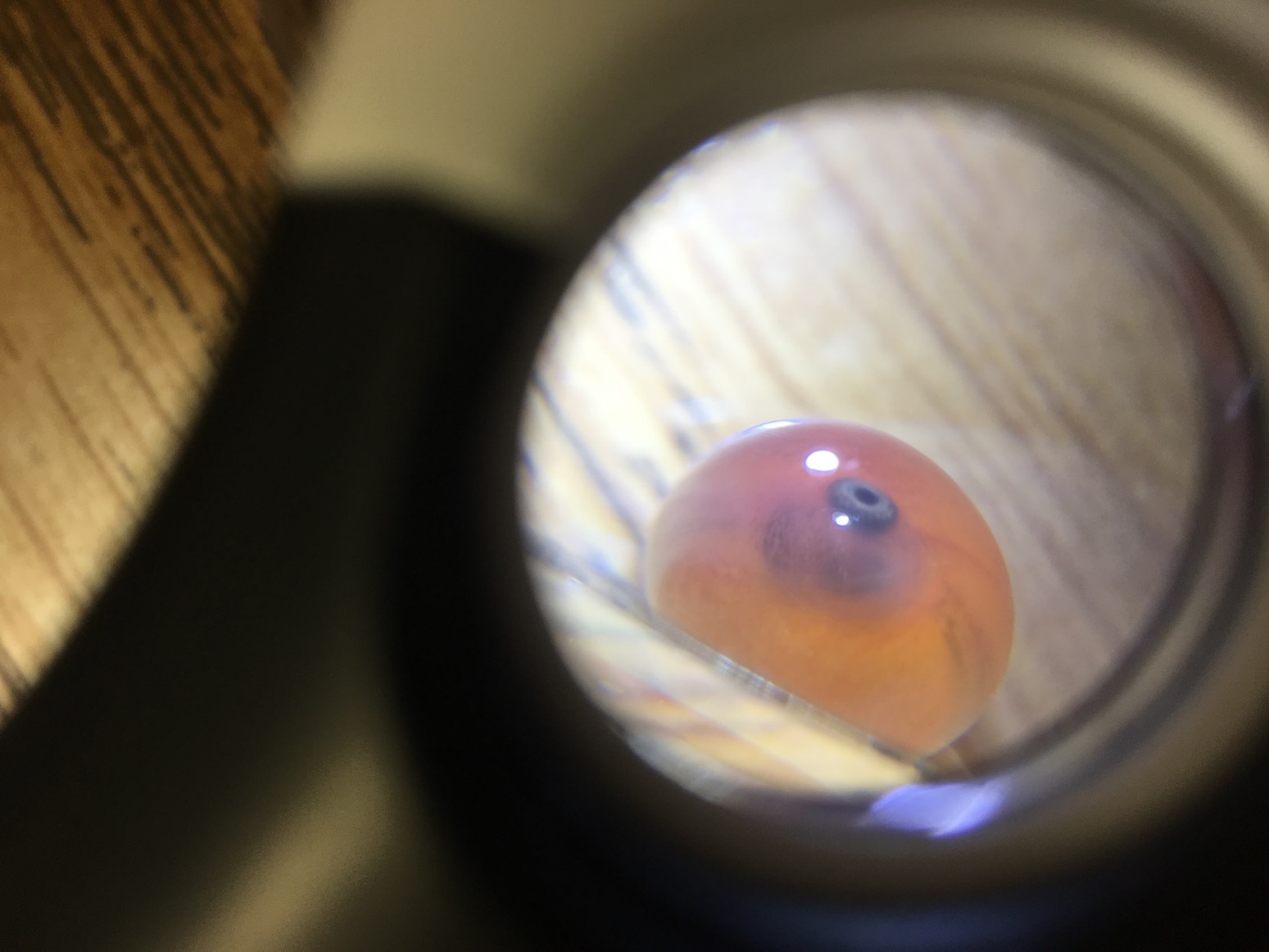 “Fish Eggs To Fry”Salmon – Trout Enhancement Program
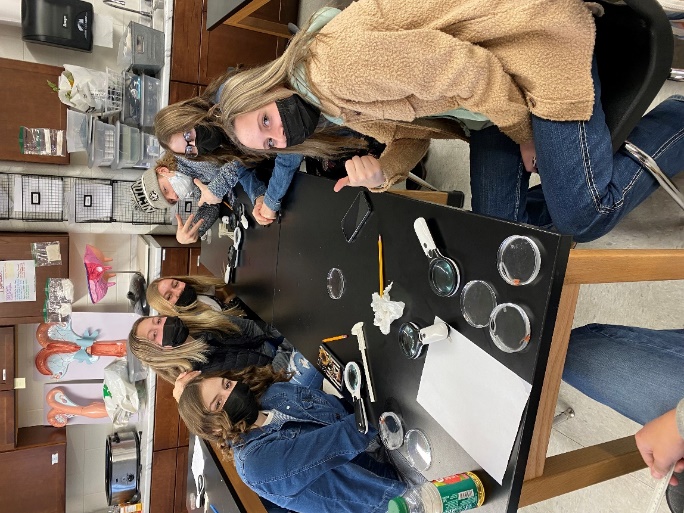 Highlights to come
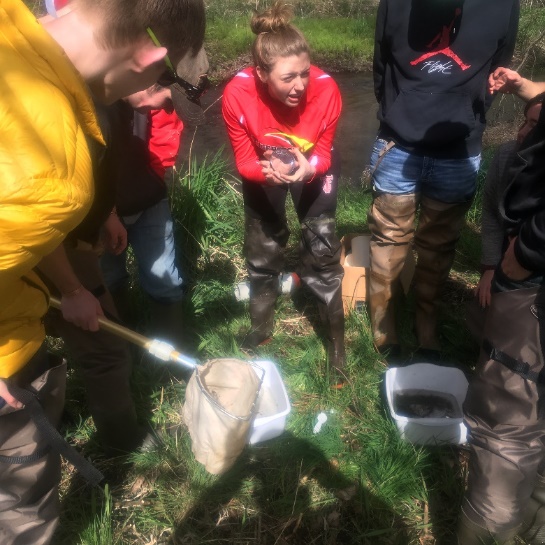 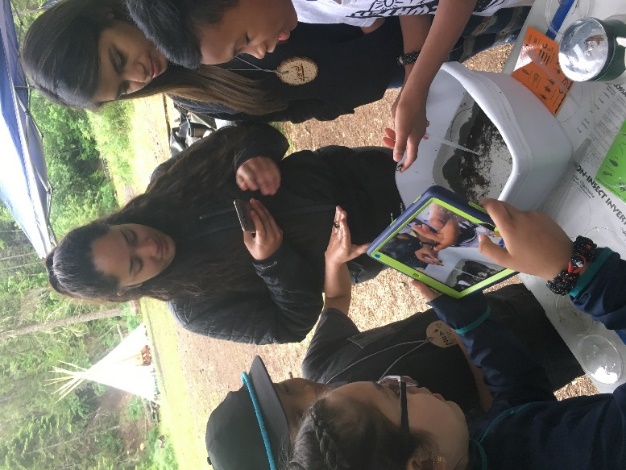 High School water quality lessons and activities
Release field trip Minthorn facility 
Watershed Field Day and Outdoor School
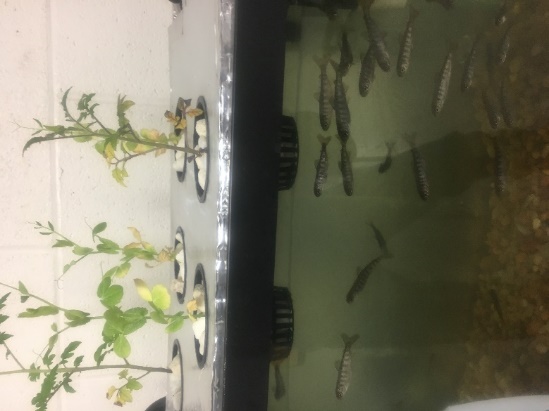 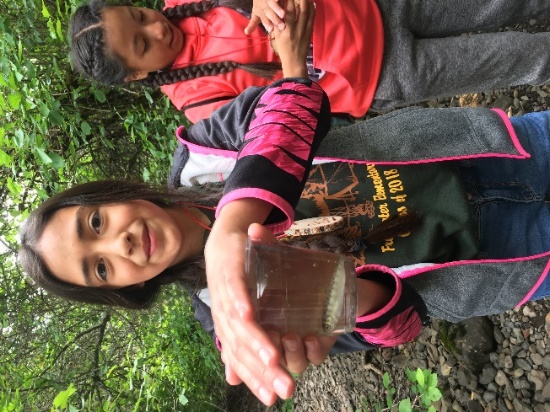 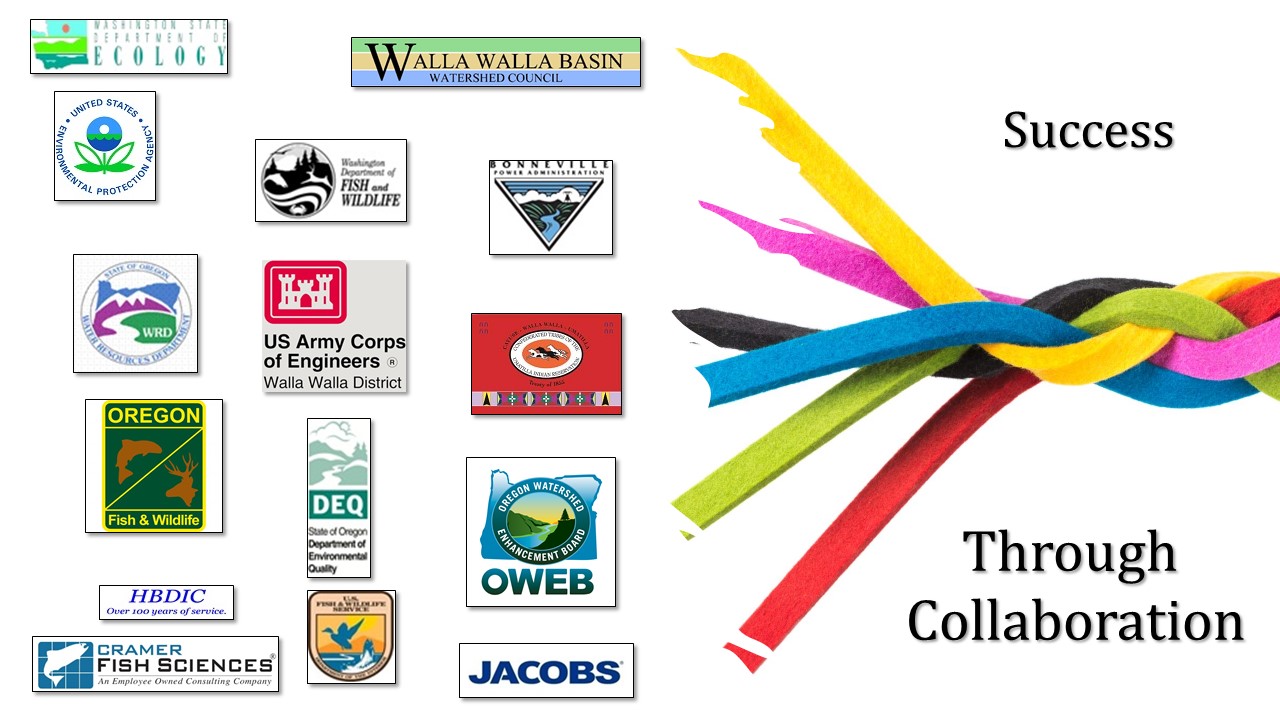 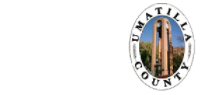